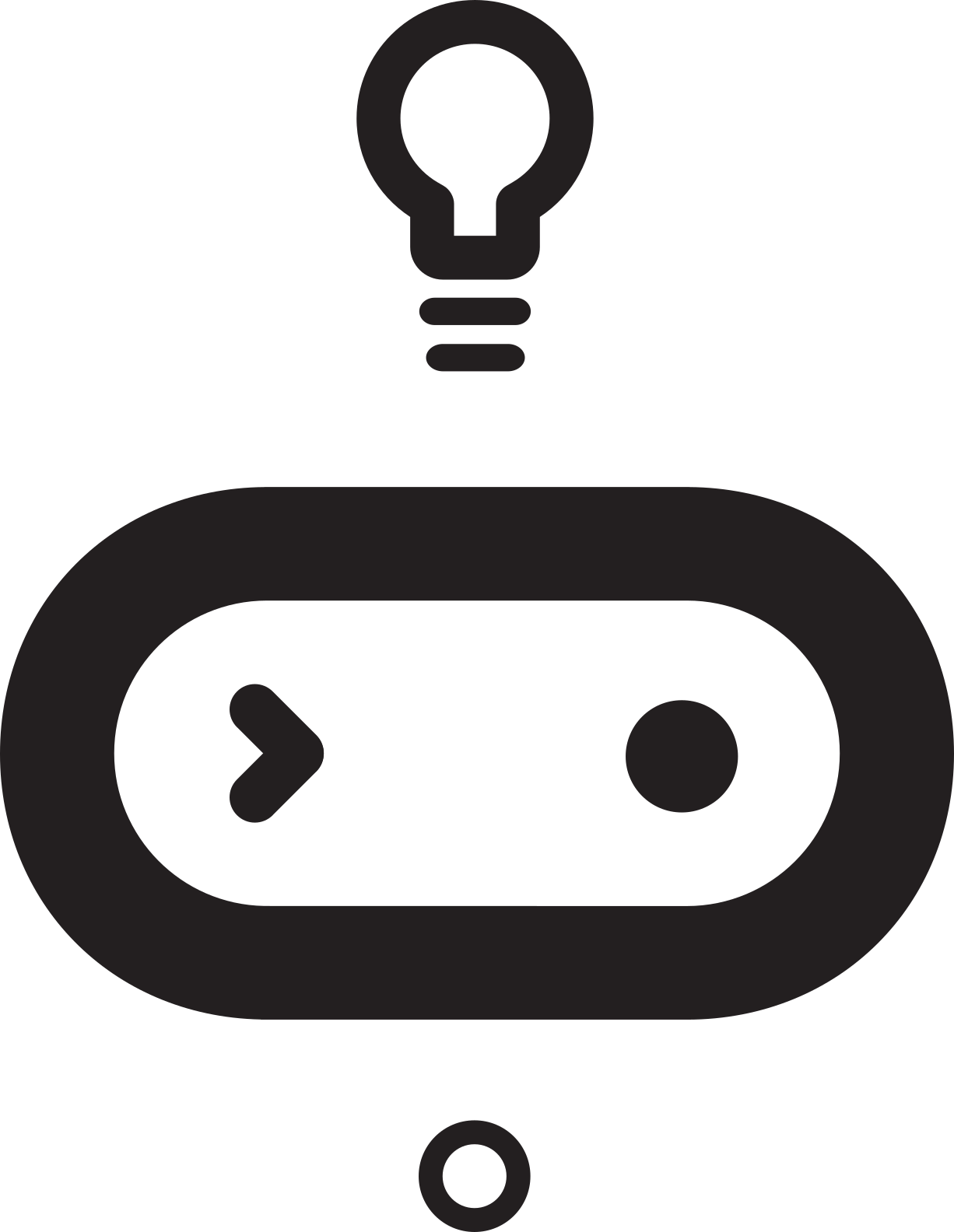 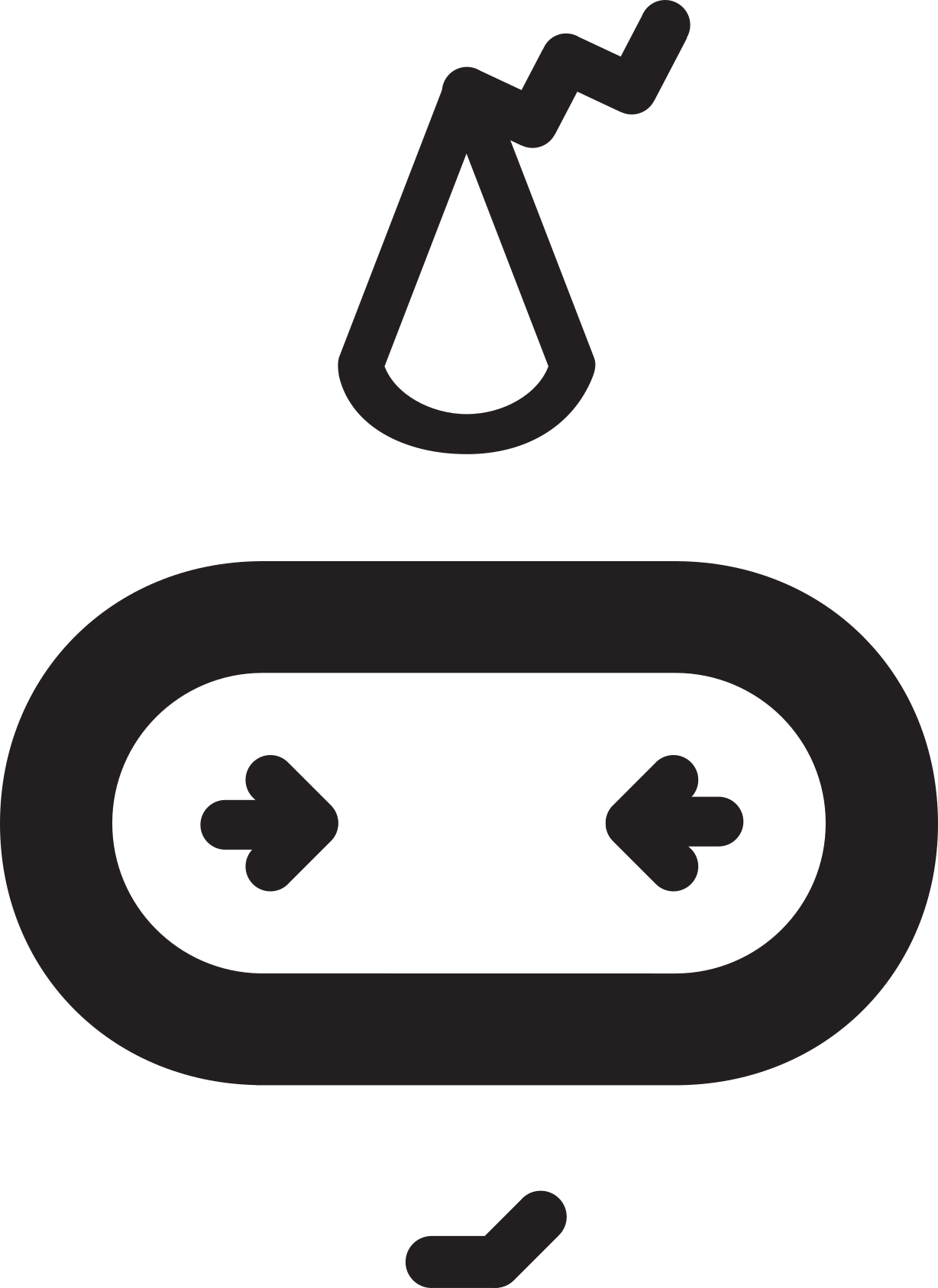 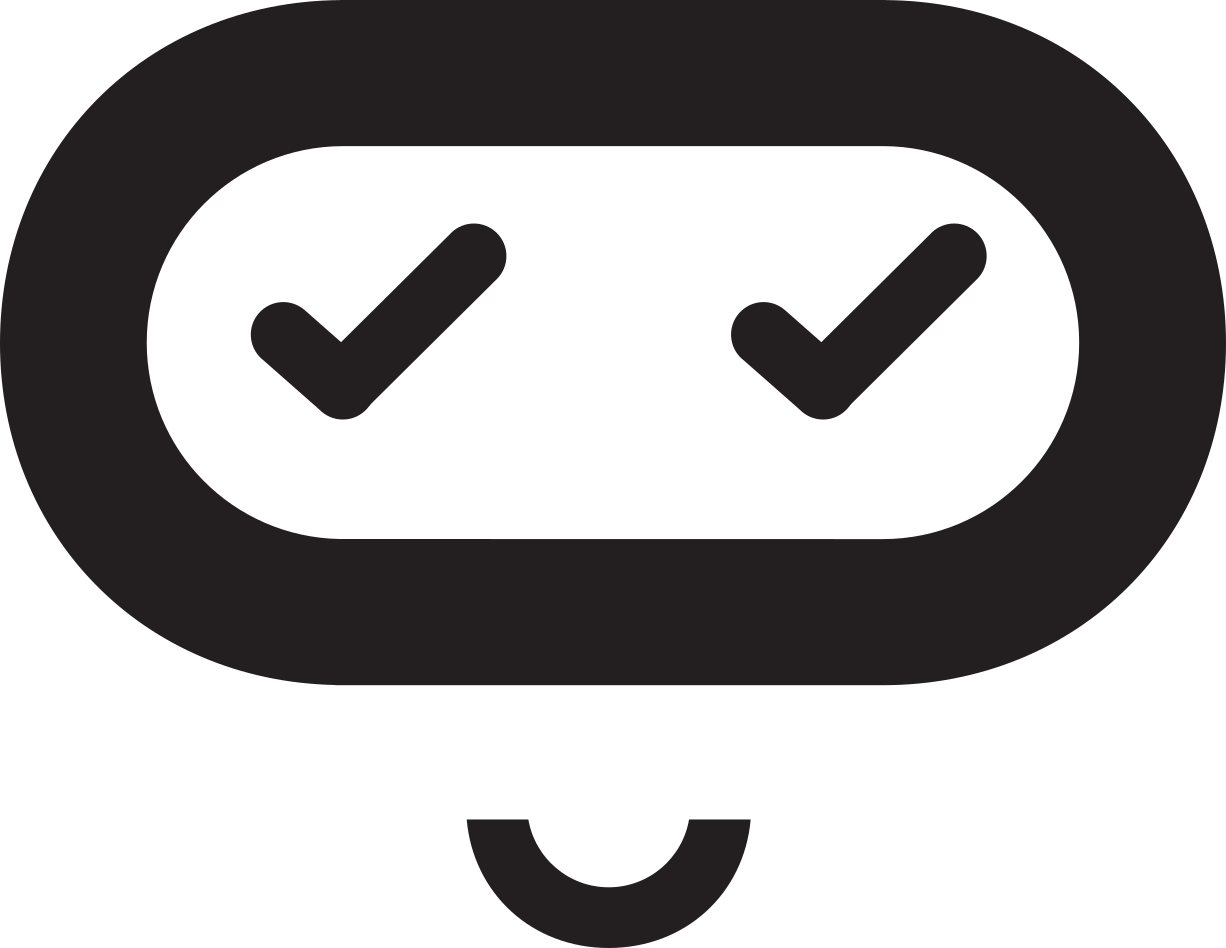 Datuen kudeaketa
Irakasleen gida 
5. ikasgaia
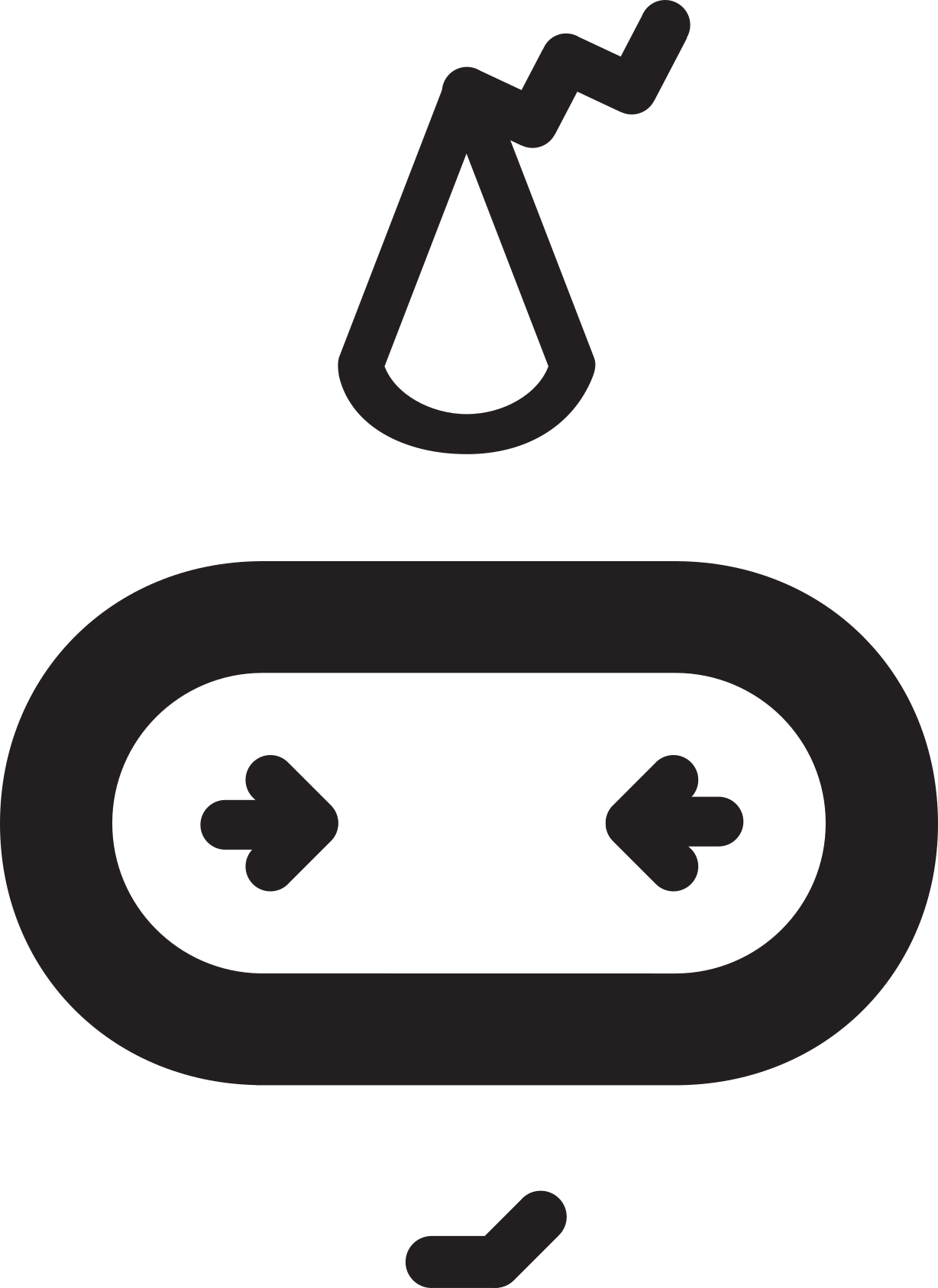 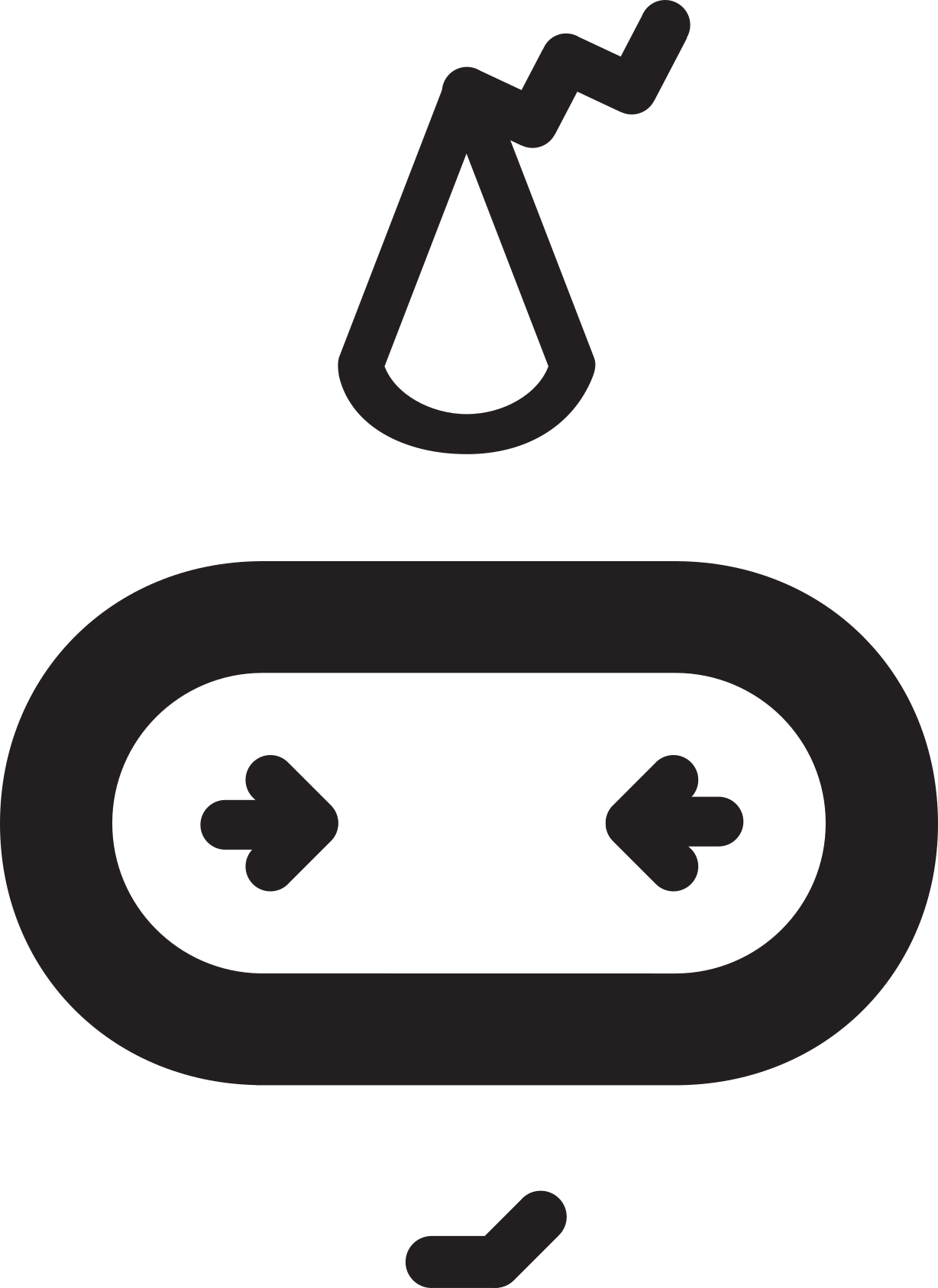 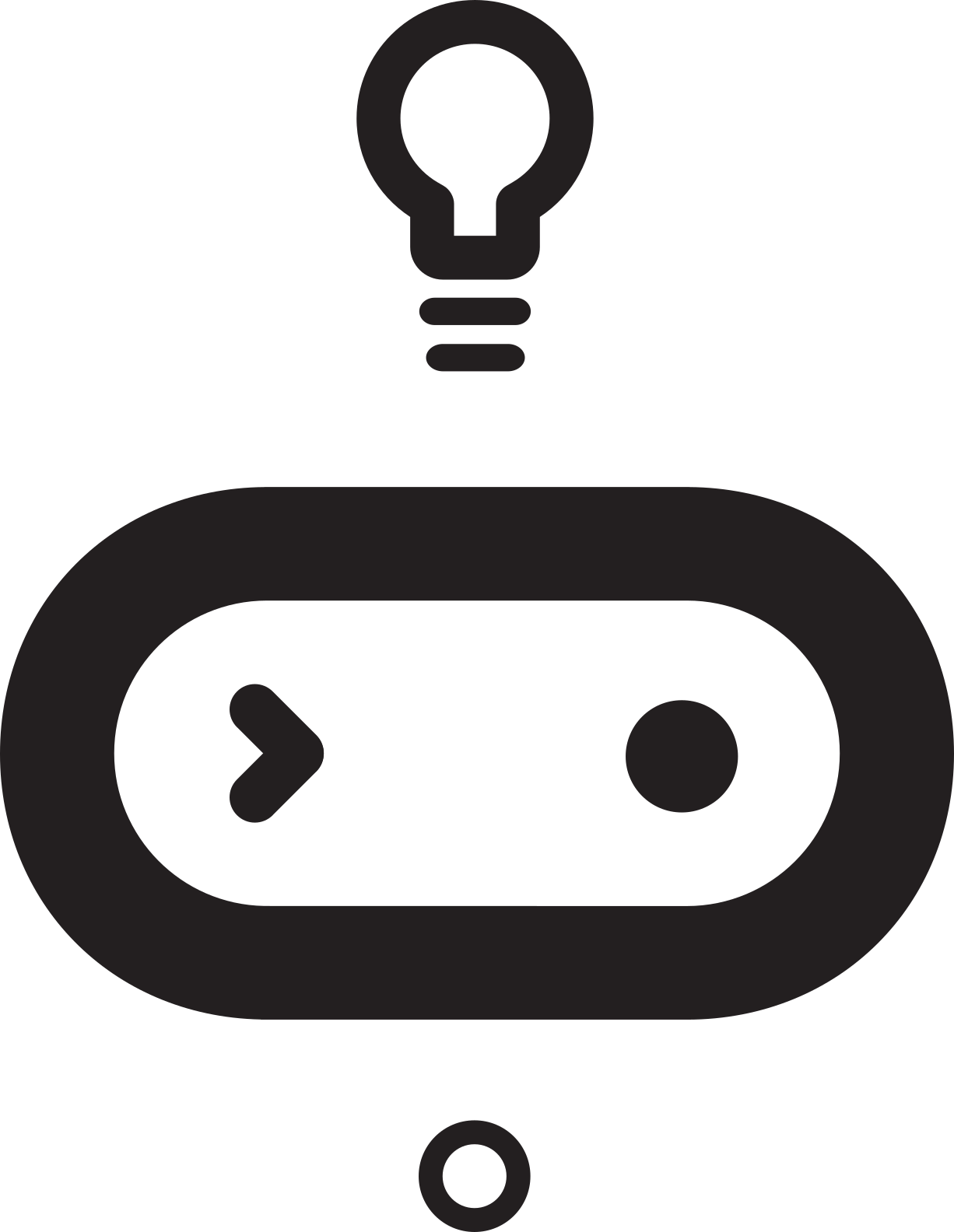 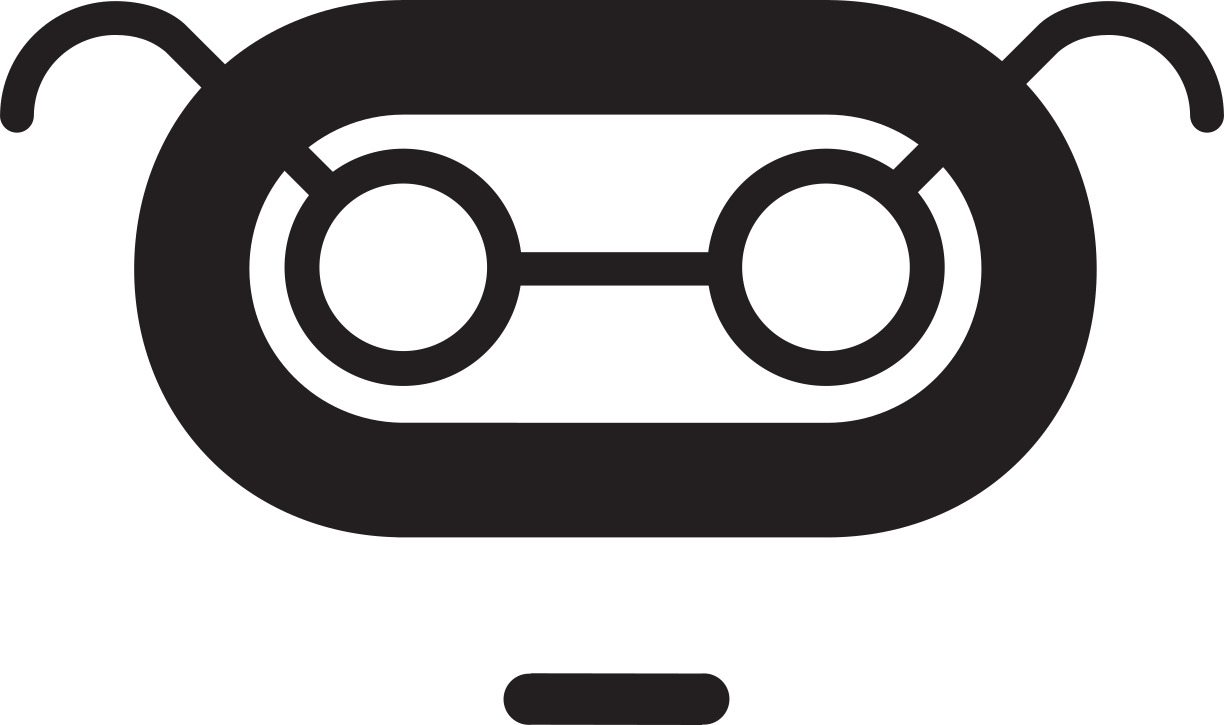 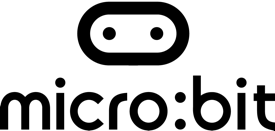 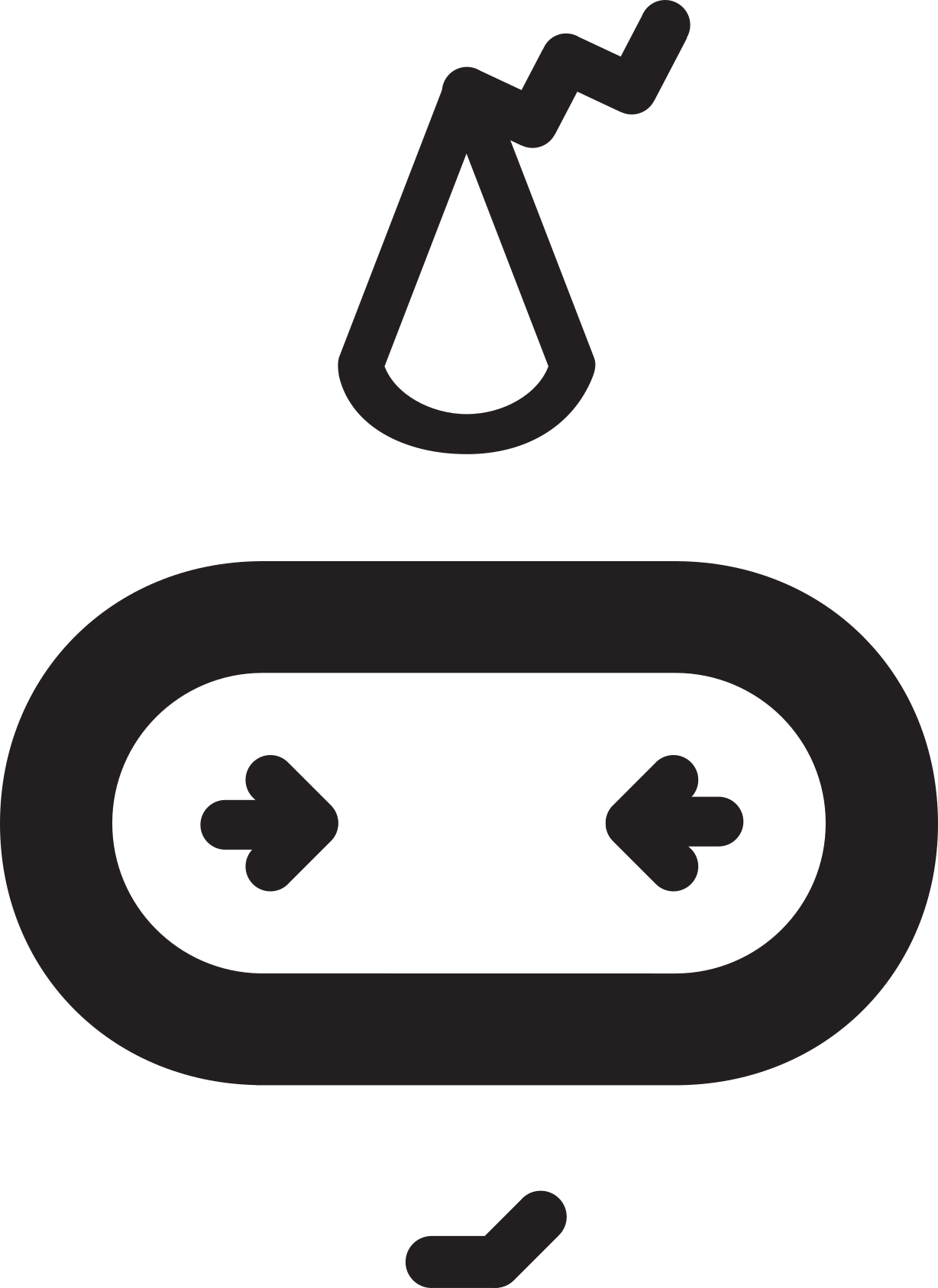 Ikaskuntzaren helburuak:

Algoritmoak irakurri eta idaztea. 

Identifikatzea nola laguntzaile digitalek lan egin dezaketen.

Programa bat idaztea Micro:bit-a laguntzaile digital bezala erabiltzeko.
Algoritmoak eta programak

BETI
BALDIN ETA eskumuturreko berdea baduzu
ORDUAN egin txalo 5 aldiz
	BESTELA atzamarra ahoan jarri eta "shh" esan
Algoritmoak eta programak

BETI
BALDIN ETA eskumuturreko gorria baduzu
ORDUAN egin txalo 5 aldiz
BESTELA BALDIN ETA eskumuturreko horia baduzu 
ORDUAN zaunka egin 5 aldiz txakurren legez 
		STELA atzamarra ahoan jarri eta "shh" esan
Algoritmoak eta programak

BETI
BALDIN ETA eskumuturreko urdina baduzu
ORDUAN egin txalo 7 aldiz
BESTELA BALDIN ETA eskumuturreko berdea baduzu 
ORDUAN miau egin 7 aldiz katuen legez 
		BESTELA atzamarra ahoan jarri eta "shh" esan
Algoritmoak eta programak

BETI
BALDIN ETA eskumuturreko horia baduzu
ORDUAN klaskatu hatzamarrak 3 aldiz
BESTELA BALDIN ETA eskumuturreko gorria baduzu 
ORDUAN oihu egin 3 aldiz saguen legez
	BESTELA atzamarra ahoan jarri eta "shh" esan
Idatzi dezakezu zure algoritmoa?

BETI
BALDIN ETA eskumuturreko                baduzu 
ORDUAN
BESTELA BALDIN ETA eskumuturreko               baduzu 
ORDUAN
		BESTELA
Laguntzaile digitalak

  
 Laguntzaile digitalak egintzak burutzen dituzten gailuak dira, jarraibideak giza ahotsa direnean.

 Laguntzaile digitalen zein adibide ezagutzen duzu?
Micro:bit laguntzaile digitala

Programa bat idatziko dugu Micro:bit-a laguntzaile digitalean bihurtzeko.

Micro:bit-ak sentsoreak erabiliko ditu zuk jantzi beharko dituzun arropak aukeratzeko. 

Nola egin dezakegu hori?
Micro:bit, zer jantzi behar dut gaur?
Tenperatura txartelak
Laguntzaile digitalaren algoritmoa

BALDIN ETA 
GALDETZEN DUGUNEAN
BALDIN ETA  
ORDUAN esan 
BESTELA BALDIN ETA 
ORDUAN esan
    BESTELA esan
Laguntzaile digitalaren algoritmoa

BETI
GALDETZEN DUGUNEAN
BALDIN ETA
ORDUAN esan 
BESTELA BALDIN ETA 
ORDUAN esan
     BESTELA esan
Zer jantzi behar dut gaur?
tenperatura 20℃ baino altuagoa bada
Praka laburrak eta kamiseta
Tenperatura 4℃ baino baxuagoa bada
Botak, eskularruak, bufanda
zapatilak, praka luzeak eta jertsea
Programak idazten
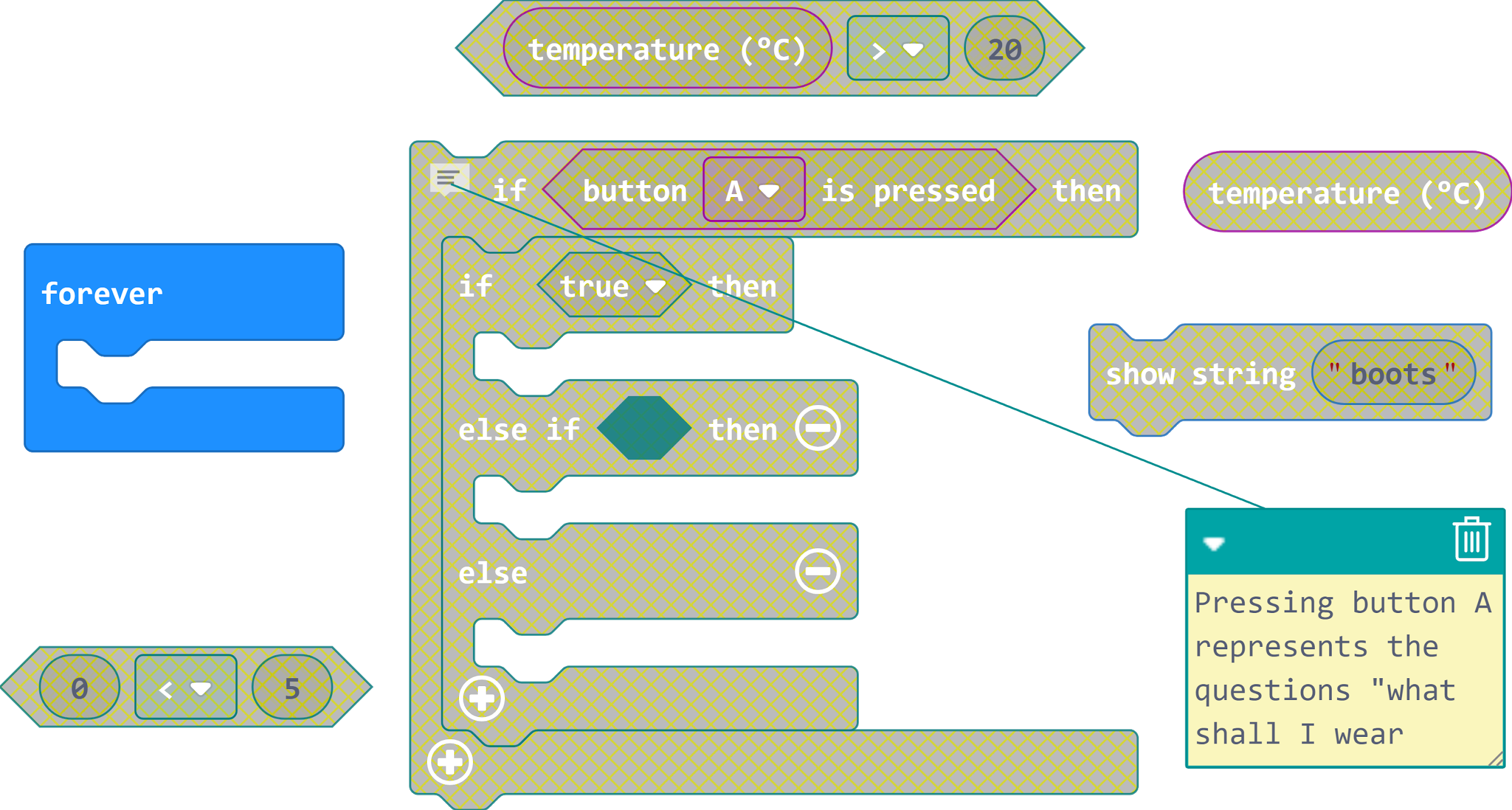 Laguntzaile digitalak erkatzen

 Laguntzaile digitalek eguraldiaren iragarpena erabiltzen dute erabiltzaileak zein arropa jantzi behar duen adierazten dutenean.

 Uste al duzu metodo hori hobea dela tenperatura sentsorea erabiltzea baino? Justifikatu erantzuna.
[Speaker Notes: Weather forecast takes into account rain as well as temperature
Weather forecast can look at the entire day’s weather/temperature
Temperature sensor suggestions are based on current temperatures
Temperature sensor would need to be placed outside.]
Ikaskuntzaren helburuak berrikusten:

Algoritmoak irakurri eta idaztea. 

Identifikatzea nola laguntzaile digitalek lan egin dezaketen.

Programa bat idaztea Micro:bit-a laguntzaile digital bezala erabiltzeko.
Jatorrizko informazioa:

Micro:bit Educational Foundation microbit.org honako Creative Commons lizentziapean: 
Aitortu-PartekatuBerdin 4.0 Nazioartekoa (CC BY-SA 4.0) https://creativecommons.org/licenses/by-sa/4.0/deed.eu